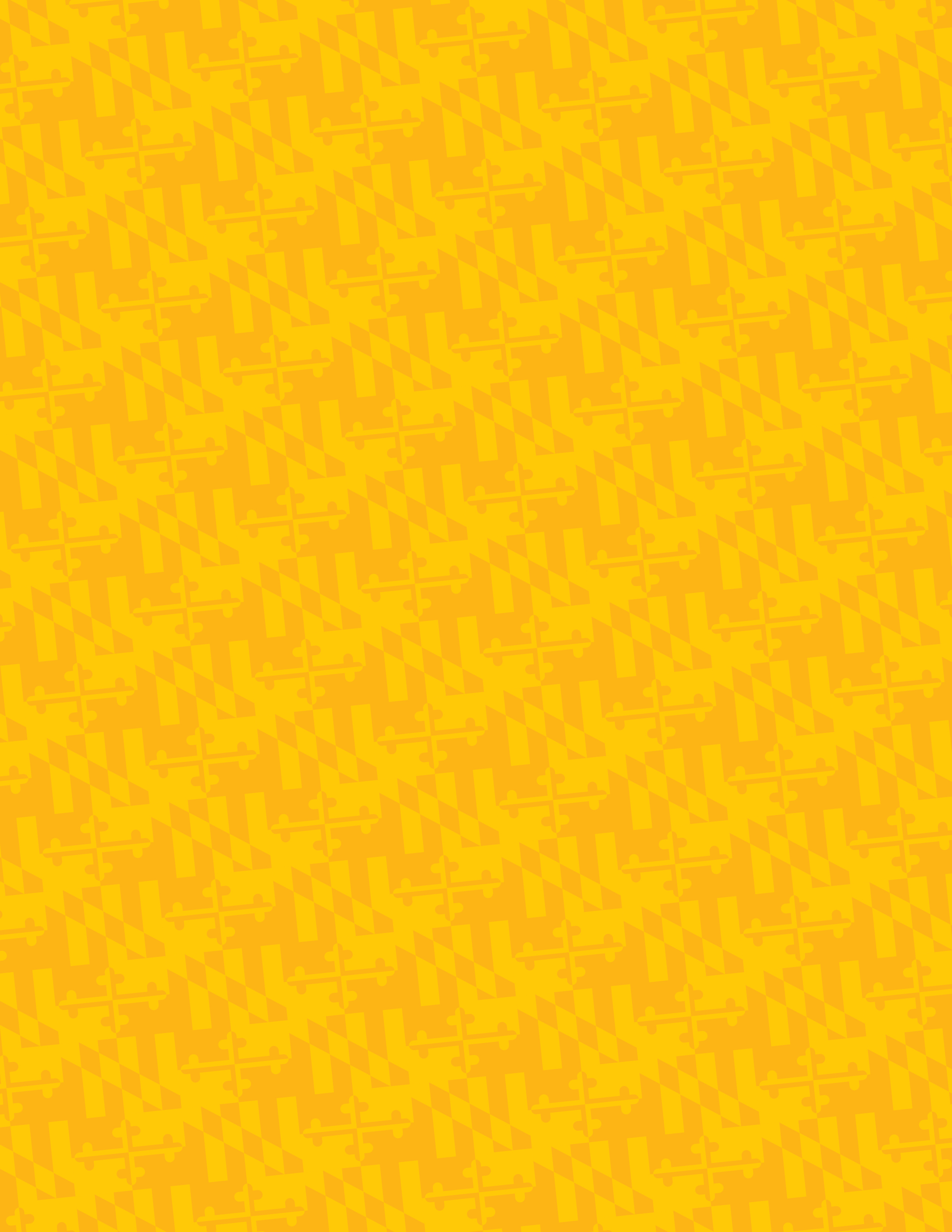 UMBC
Department of Biological Sciences
Visitor Seminar
Michael Thomsen, Ph.D.

NIH
“Transcriptional profiling of the mammalian circadian pacemaker”

Wednesday, March 16th, 2022
12:00pm-1:00pm
Webex

Host: Phyllis Robinson, Ph.D.
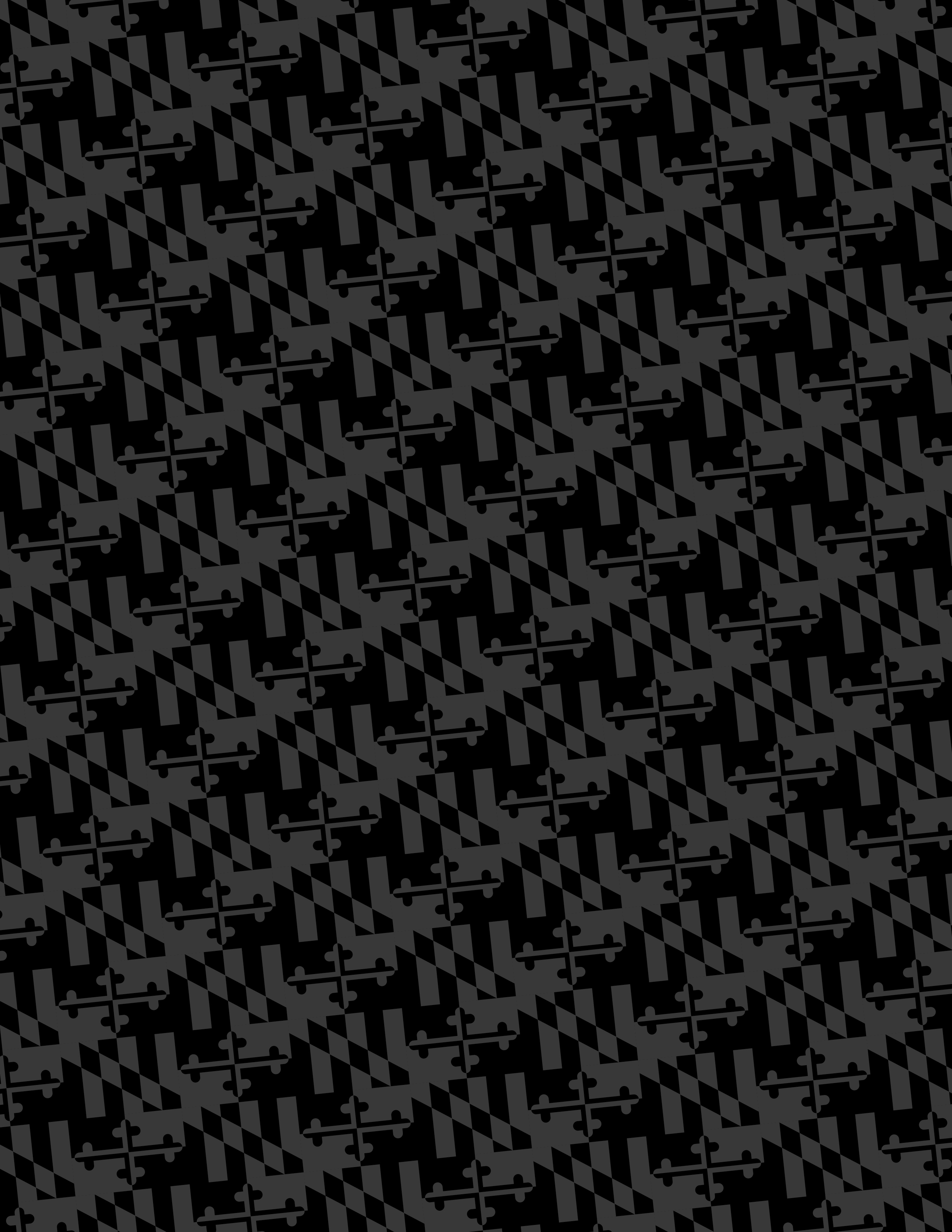 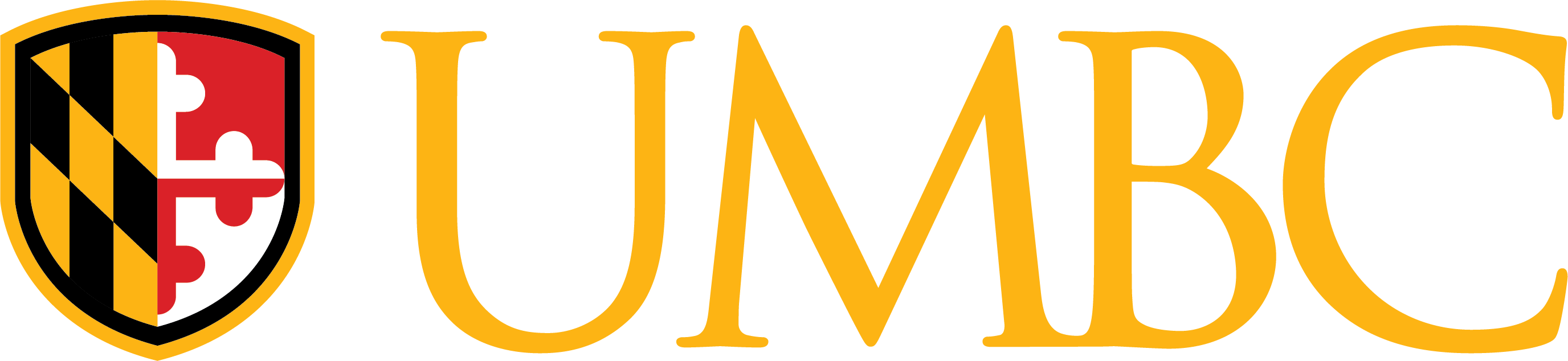